TOURETTE SYNDROME
Uttom Chowdhury
Sept 19th 2015
TS:What is a tic?
A tic is an involuntary, rapid, recurrent, non-rhythmic motor or vocal action

It is sudden and purposeless

Simple or complex

Motor or vocal
TS:Motor Symptoms
Simple Motor tics:
	eye blinking, eye rolling, facial grimacing, nose twitching, lip pouting, mouth opening, head nodding, head jerking, shoulder shrugging, arm jerking, abdominal tensing, etc

Complex Motor tics:
	hopping, jumping, touching objects, twirling, etc
TS:Vocal Tics
Simple Vocal Tics:
	throat clearing, grunting, barking, whistling, sniffing, etc

Complex Vocal Tics:
	phrases- ‘oh boy’, ‘shut up’
	coprolalia and echolalia
TS:ICD 10
Transient Tic disorder

Chronic Motor or Vocal Tics

Combined Multiple Motor and Vocal Tics (Tourette Syndrome)
TS:Tourette Syndrome
Multiple motor tics and one or more vocal tics-not necessarily concurrently
Frequency must be many times a day, nearly every day, for more than one year, with no period of remission lasting longer than 2 months
Anatomical location, number, frequency, type, complexity or severity of tics change over time
				Tourette Syndrome Classification Study Group (1993)
TS:Clinical
Onset is mild and infrequent- age 7
Tics fluctuate in frequency and severity
	 ‘wax and wane’
Premonitory Sensory Urges-bodily sensations localised to discrete anatomical regions
Control over tics
TS:Associated features
ADHD (50-70%)

OCD (30-60%)

Anxiety disorders

Depression
Timing of comorbidities
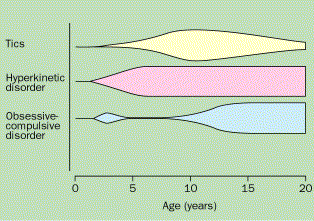 TS:Epidemiology
Tics occur in 4-18 % children

Tourette Syndrome 0.5-1.85% in school based studies

Increased in LD population and Autism cohort
TS:Aetiology
Genetics
Neurochemistry
Neuroimaging

Infection
Peri-natal factors

Learning model
TS:Assessment
History:
Tics: onset, nature, course, severity, impairment.
OCD, ADHD
Developmental Hx
Medical Hx
Family Hx
School Hx

Examination:
Observed Tics
Differential Diagnosis
Neurodevelopmental Disorders: 
OCD, ADHD, autistic spectrum disorders.
	
	Tics can occur secondary to a number of factors:
Infections: Sydenham’s chorea (streptococcal infection), Creutzfeldt-Jakob disease, neurosyphilis and various forms of encephalitis. 

Toxins: carbon monoxide poisoning, hypogycaemia.

Drugs: antipsychotics, antidepressants, lithium, stimulants (methylphenidate).

Inherited disorders: Huntington’s disease, tuberose sclerosis, Wilson’s disease and chromosomal disorders such as Down syndrome, Klinefelters syndrome and Fragile X.

Acquired causes: head injury and cerebrovascular accidents.
TS:Management
Psycho-education
Self esteem/anger/bullying/support
School based
Medical
Psychological
OCD
ADHD
Medication
When to medicate?
Painful Tics
Self Harm Tics
Social Difficulties
Functional Impairment
Medication
Antipsychotics
	Typical and Atypical

Non-Antipsychotics
Antipsychotics in Treatment of Tics
Side-effects with Antipsychotics
Neurological-parkinsonism, dystonia, akathisia, tardive dyskinesia
Prolonged QT interval
Depression
Weight gain
School phobia
Non-Antipsychotics
Alpha-adrenergic agonist
Clonidine
Guanfacine

	Side effects: sedation, dry mouth, headache, irritability, rebound hypertension on stopping abruptly
Other medication
Pergolide-mixed dopamine agonist

Botulinum toxin

Tetrabenazine

Baclofen-GABA B receptor agonist

Nicotine Patch
Non-Antipsychotics in Treatment of Tics
Other drugs
Naloxone + other opioids
Olanzapine
Antiandrogen
SSRIs
Na Valproate levetiracetam
Nifedipine
aripiprazole
Nicotine; mecamylamine
Benzodiazepines, baclofen
Tetrabenazine
Topiramate, 
Cannabinoids
Botulinum toxin
Immunomodulation; penicillin prophylaxis
Transcrainial magnetic stimulation
Neurosurgery; deep brain stimulation
[Speaker Notes: Best trial is haloperidol + nicotine
Clonazepam (probably upregulates serotonin as well as being GABA agonist
Treatment of active infection 
Some trial evidence for baclofen]
Psychological Treatments
Massed Negative Practice
Operant Conditioning
Relaxation Training
Exposure Response Prevention
Habit Reversal
Prognosis
Retrospective data:
Peak tic severity age 10
Generally repertoire of tics decreases during adulthood
Small minority have severe, persistent tics
Rates of remission vary from 0-50% depending on study
[Speaker Notes: Not known whether assertive treatment of tics alters prognosis; Rx of ADHD and OCD probably does]
OCD: What is OCD?
Obsessions are thoughts, ideas, images or impulses that enter the persons mind repeatedly 

Compulsions are stereotyped behaviour that is repeated again and again as a result of the obsessions
OCD:Obsessions
CONTAMINATION
AGGRESSIVE
SEXUAL
HOARDING
MAGICAL THOUGHTS
SOMATIC
RELIGIOUS
OCD:Compulsions
WASHING/CLEANING
CHECKING
REPEATING
COUNTING
ORDERING
ARRANGING
HOARDING
Symptom Dimensions
OCD:OCD AND TOURETTE SYNDROME
Male 
Earlier age of onset of OCD symptoms 
Obsessions related to aggressive and sexual thoughts, compulsions related to touching, hoarding and counting rituals 
OCD without tics tend to have more obsessions around contamination and cleaning 
Treatment-SSRI’s and neuroleptics
Do some patients with OCD and/or Tourette syndrome have PANDAS?
In OCD and TS cohorts
Evidence of recent streptococcal infection
Anti-basal ganglia antibodies
Treatment of post-streptococcal OCD/tics
Now several population studies supporting the association
Children with abrupt onset OCD/tics should have a throat culture
If positive they should have antibiotic treatment
Clinical trials of antibiotic prophylaxis  +ve and -ve
OCD and tics should be treated in the usual way